Отдел Общественных связей и религиозной свободы
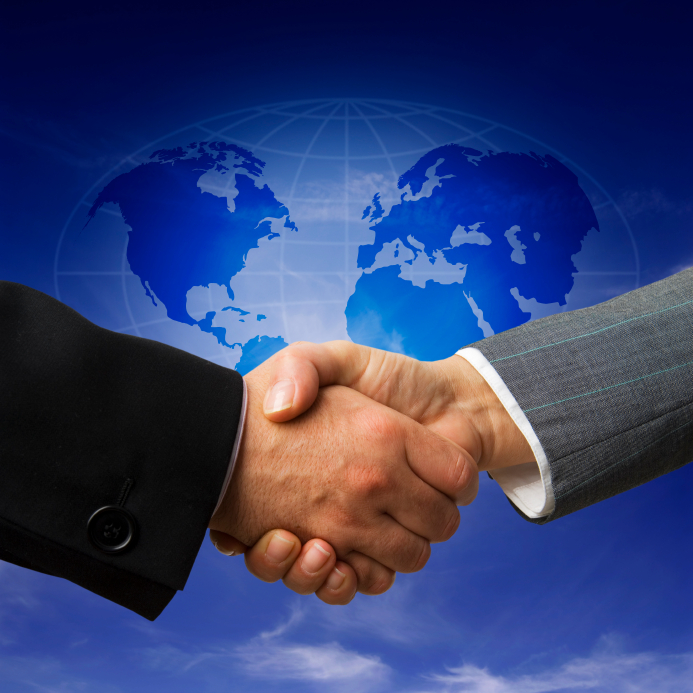 Основные цели и задачи отела
Содействие развитию контактов церкви и общества направленные на выполнение миссии церкви. 
Представление деятельности церкви, формирующие ее положительный имидж в обществе.
Защита принципов религиозной свободы провозглашаемых церковью адвентистов седьмого дня. 
Решение возникающих проблем в области свободы совести и вероисповедания для членов церкви и церковной организации.
Обучение членов церкви принципам взаимоотношения церкви и общества, веротерпимости, свободы совести и т.п.
Руководитель отдела в общине
В соответствии с церковным руководством в каждой общине должен  быть выбран руководитель отдела Общественных связей и религиозной свободы. Директор отдела ОСРС должен работать в тесном контакте с пастором или территориальным проповедником на всех этапах своей деятельности, а также сотрудничать с соответствующим отделом конференции/миссии или униона. Он должен оказывать положительное духовное влияние на окружающих, разбираться в общеполитической обстановке, интересоваться общественными взаимоотношениями, быть хорошим корреспондентом и должен заботиться о защите религиозных прав народа Божия – служить делу Господа.
Обязанности руководителя отдела ООСРС в местной общине
Взаимодействовать с пастором местной общины и руководителем местной конференции/миссии или униона (в зависимости от того, где предоставляется соответствующая возможность), посещать консультативные совещания для директоров отдела проводимые конференцией/миссией;
Консультировать членов церкви по вопросам связанным с защитой религиозной свободы;
Оказывать помощь пастору церкви в организации встреч с представителями власти и конфессий на местном уровне;
Регулярно поздравлять представителей власти и конфессий с государственными и религиозными праздниками;
Обязанности руководителя отдела ООСРС в местной общине
Оказывать помощь членам Церкви в вопросах связанных с службой в армии и обучении в средних и высших учебных заведениях.
Оказывать помощь в решении конфликтных ситуаций связанных с нарушением свободы совести как для членов церкви, так и для тех кто обращается за помощью к церкви в этом вопросе;
Проводить семинары для членов церкви разъясняющие позицию церкви в вопросах взаимоотношения с властью и представителями иных конфессий;
По возможности участвовать в научных конференциях, круглых столах, семинарах посвященных тематике государственно-конфессиональных отношений организованных местными властями или представителями конфессии и проходящих на территории действия местной общины;
Обязанности руководителя отдела ООСРС в местной общине
Принимать участие в местных межконфессиональных мероприятиях;
Распространять церковные издания посвященные тематике религиозной свободы;
 Проводить церковные мероприятия посвященные религиозной свободе;
Приглашать на особые церковные мероприятия представителей власти и конфессий;
По-возможности размещать материал освещающий деятельность церкви в местных СМИ;
Организовать и контролировать работу церковного сайта.
Молитвенные просьбы
Молиться о пасторах и членах церкви которые совершают или могли бы совершать служение в отделе ООСРС;
Молиться о руководителях и лидерах вашего города и района;
Молиться о духовных лидерах вашего региона;
Молиться о руководителях отдела в церковной организации.